PDCWG Report to ROS 

Chair: Percy Galliguez, Brazos Electric Power Cooperative, Inc.
Vice Chair: Chad Mulholland, NRG

ROS
September 6th, 2018
Report Overview & Notes
Report Overview
Meeting Minutes
BAL-001-TRE-1 FMEs & IMFR
2 FMEs in the month of July
Frequency Control Report
Meeting Minutes
PDCWG Meeting 08/23/18
SCT DC Tie Directive 9 – MSSC Whitepaper and Ancillary Service Requirements. Further presentation by ERCOT(overshoot on export) and discussions in September and November PDCWG Meetings.
BAL-001-TRE-1 Performance Evaluation to check for pass/fail before scoring progress and No Evaluation of Resources below LSL especially for resources carrying RRS Responsibility Update
Regulation & Frequency Control Reports
Texas RE is working with ERCOT on the BAL-001-TRE-1 SAR relating to governor droop setting requirements for combined cycle units – particularly on steam units in a combined cycle.
July 30 Frequency Disturbance not evaluated as an FME due to abnormal nadir(20 seconds as opposed to 6-10 seconds)
Frequency Measurable Events Performance
Frequency Measurable Events
There were 2 FMEs in July(Disturbances on 7/30
7/6/2018 13:10:58
Loss of 813 MW
Interconnection Frequency Response:
10 of 46 Evaluated Generation Resources(2 of 33 RRS Providers)  had less than 75% of their expected Initial Primary Frequency Response.
8 of 46 Evaluated Generation Resources(0 of 33 RRS Providers)  had less than 75% of their expected Sustained Primary Frequency Response.
7/18/2018 17:44:59
Loss of 494 MW
Interconnection Frequency Response:
11 of 49 Evaluated Generation Resources(6 of 31 RRS Providers)  had less than 75% of their expected Initial Primary Frequency Response.
12 of 49 Evaluated Generation Resources(6 of 31 RRS Providers)  had less than 75% of their expected Sustained Primary Frequency Response.
Interconnection Minimum Frequency Response (IMFR) Performance
IMFR Performance currently 815.90 MW/0.1Hz
July 2018
Frequency Control Report
CPS1 Performance
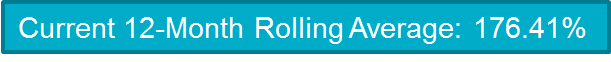 RMS1 Performance of ERCOT Frequency
Frequency Profile Analysis
Time Error Corrections
ERCOT Total Energy
ERCOT Total Energy from Wind Generation
ERCOT % Energy from Wind Generation
Questions?